Социальные работники оказывают помощь в уборке огорода  одинокому пенсионеру  Темникову М.А.
Огромное спасибо вам, девчата!
Помощь в уборке  дома и двора пенсионерке Осинцевой Е.А.
Мы работы не боимся.
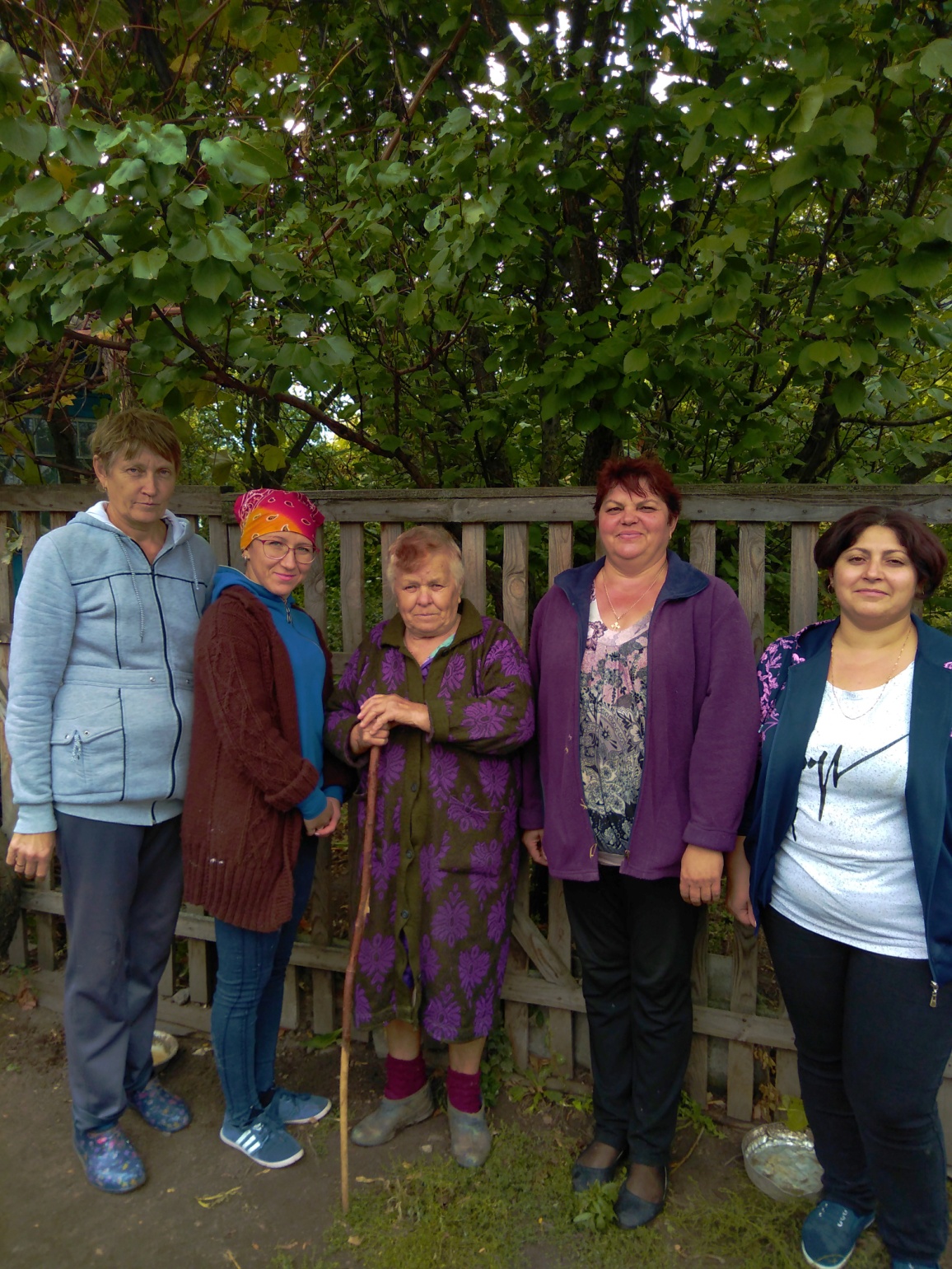